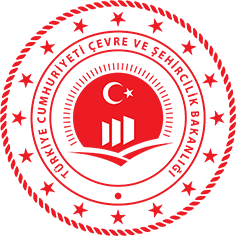 Sıfır Atık 
Bilgi Sistemi
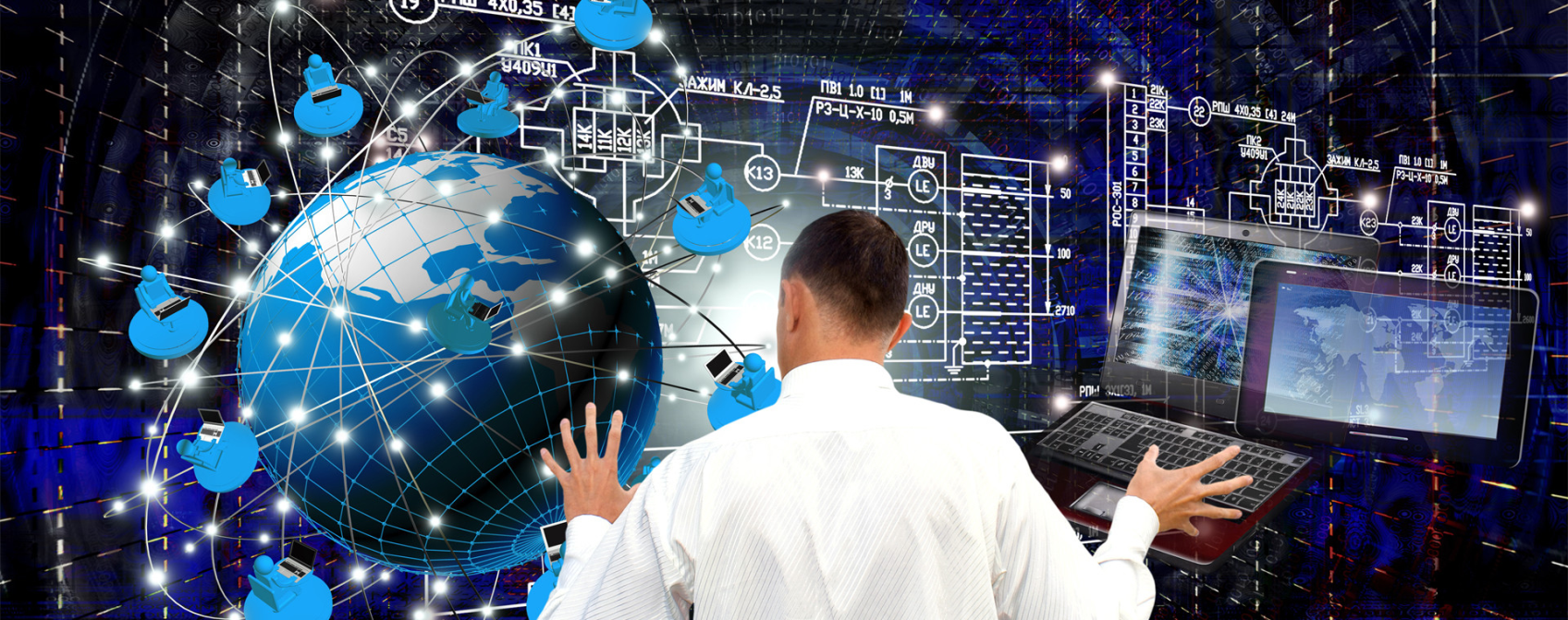 ZEYNEP SAYAROĞLU 
Çevre Mühendisi
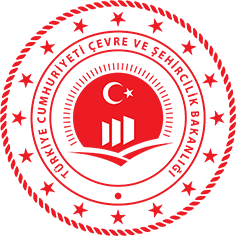 Sıfır Atık 
Bilgi Sistemi Erişim Adresi
https://ecbs.cevre.gov.tr/
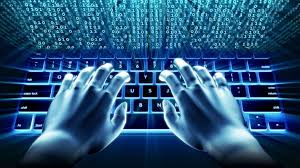 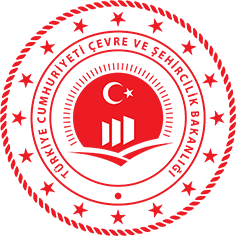 Entegre Çevre Bilgi Sistemi Giriş Ekranı
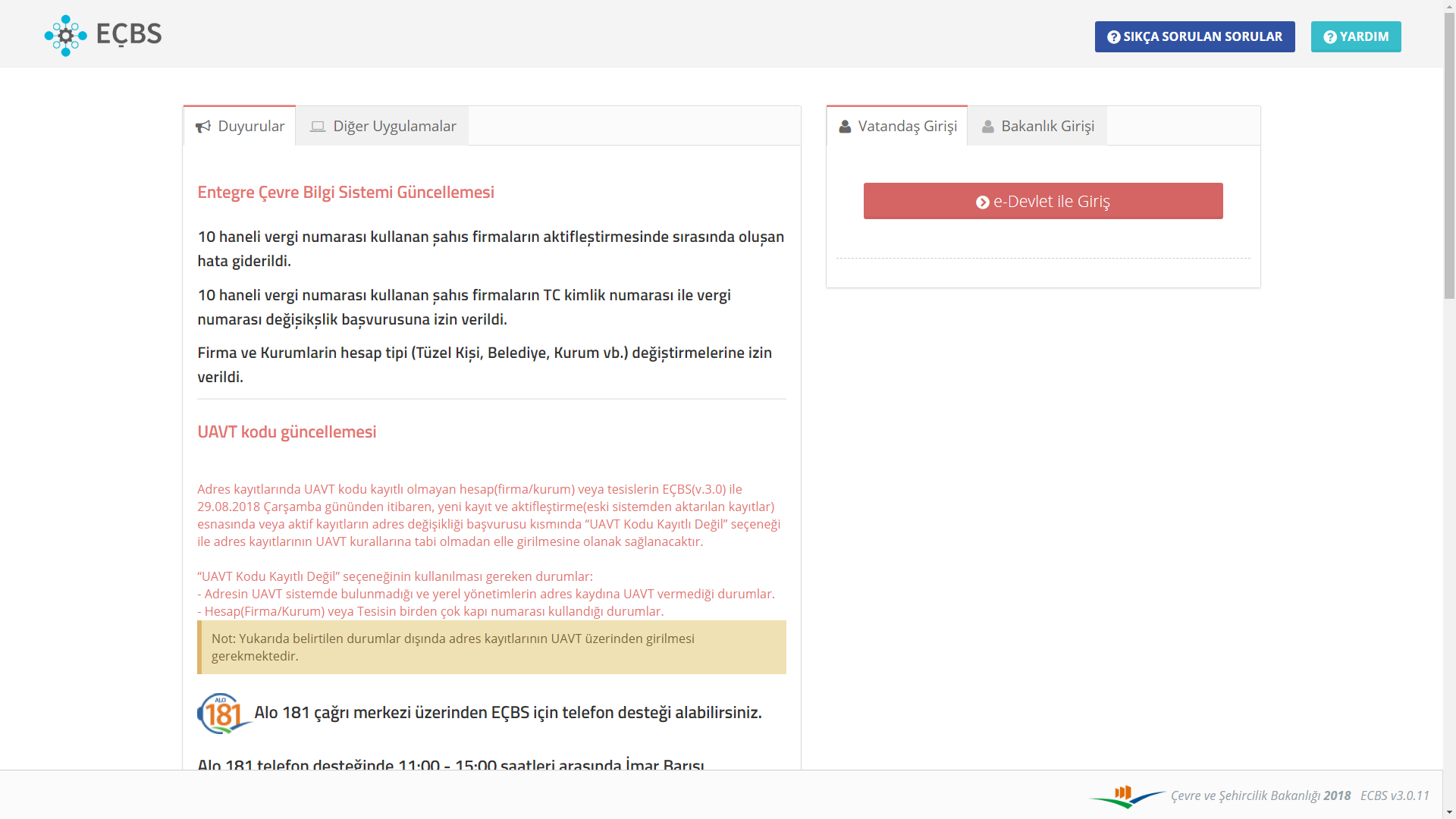 Hülya Çakır-Sıfır Atık Envanter ve Eğitim Şube Müdürü
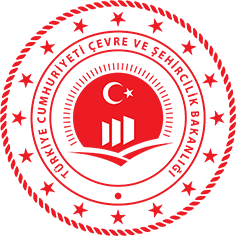 ECBS Kayıt Aşamaları 
Vatandaş girişi ekranından e-devlet şifre ile giriş yapılmalıdır.
Vergi numarası olmayan kurumlar tesis olarak eklenmelidir.
E-devlet şifresi ile girişlerin kurum amiri tarafından yapılması gerekmektedir.
Aynı adreste birden fazla kurum olması durumunda ALO 181 arayarak Ulusal Adres Veri Tabanı kodunu çoklu kullanım için açılması talebinde bulunulmalıdır.
Sistemden oluşturulan form doldurulduktan sonra il müdürlüğüne iletilir.
İl müdürlüğünce onaylandıktan sonra giriş yapılabilmektedir.
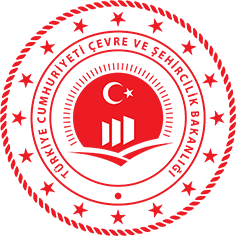 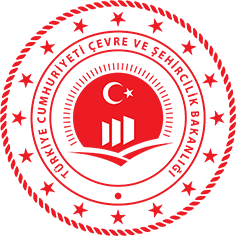 Hizmet Binası Kurum Bilgileri
(kurum türü, bina, yerleşke, personel sayısı,
kat sayısı, yemekhane, yeşil alan)
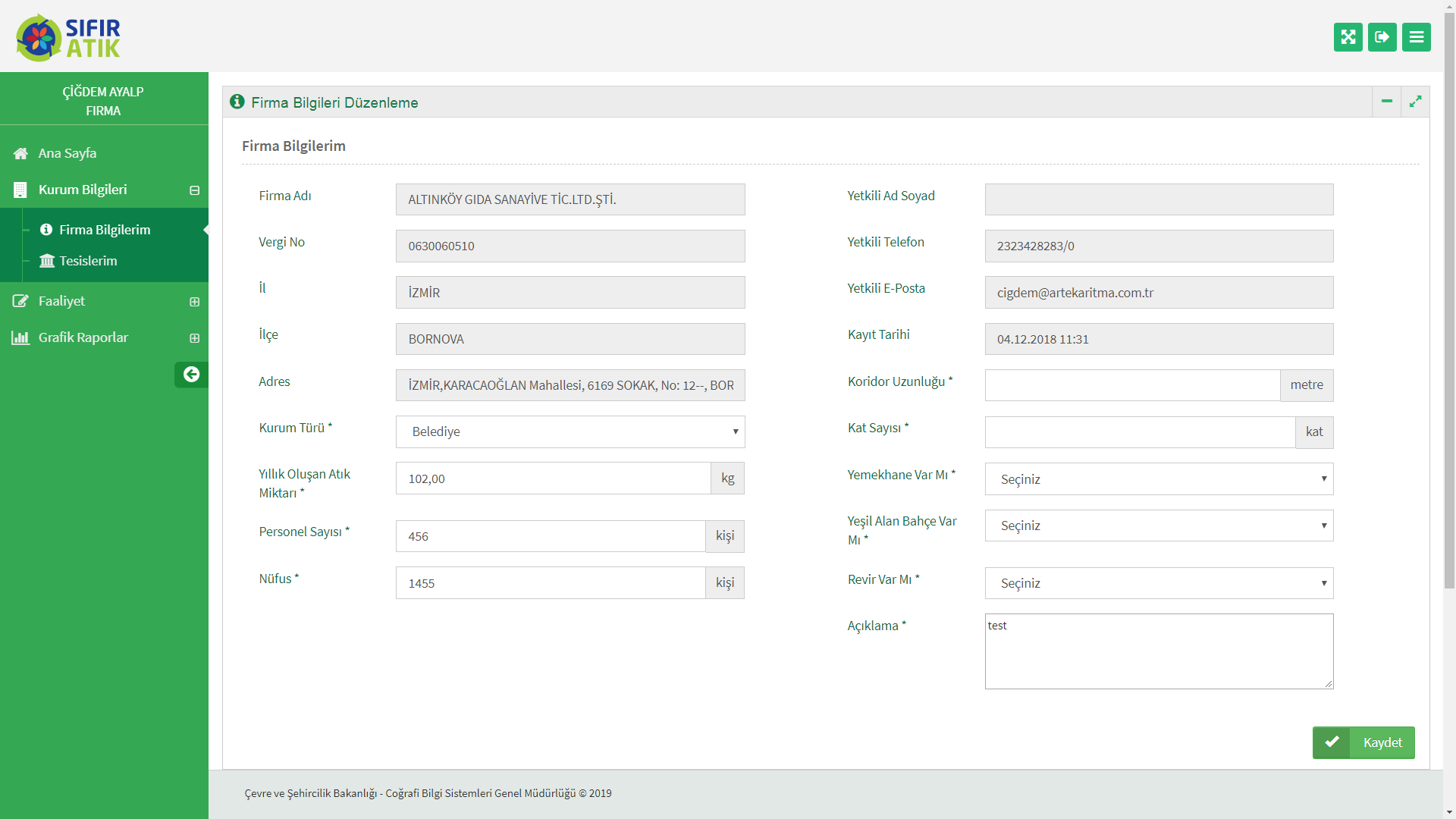 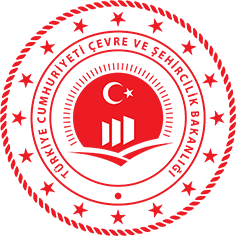 Hizmet Binası Faaliyet Bilgileri 
(Yeni Faaliyet, Faaliyet Türleri)
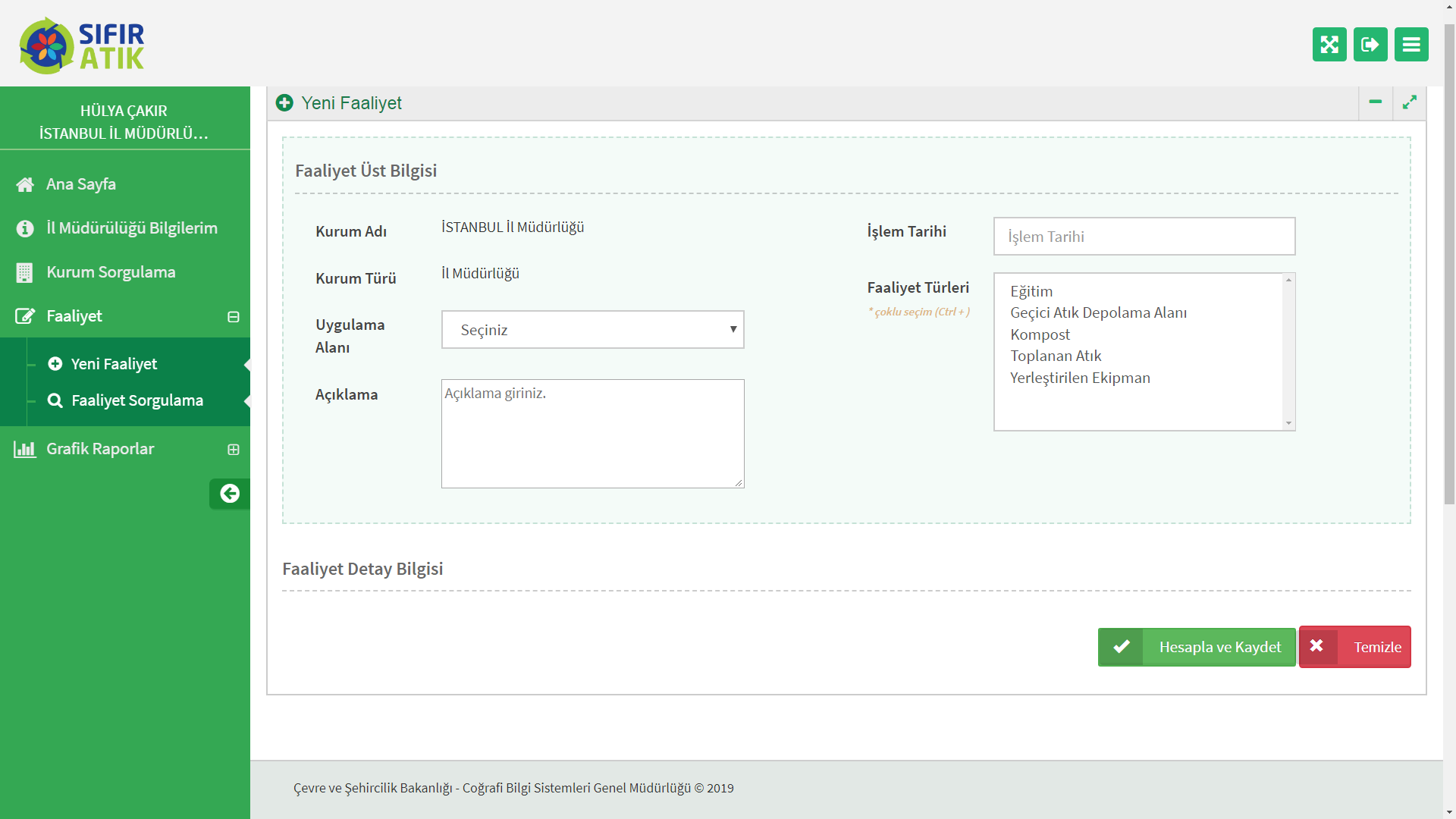 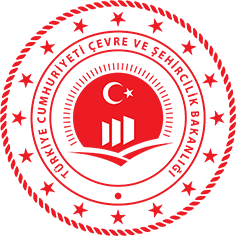 Verilen Eğitim Bilgileri
(hedef kitle, tarih, katılımcı sayısı)
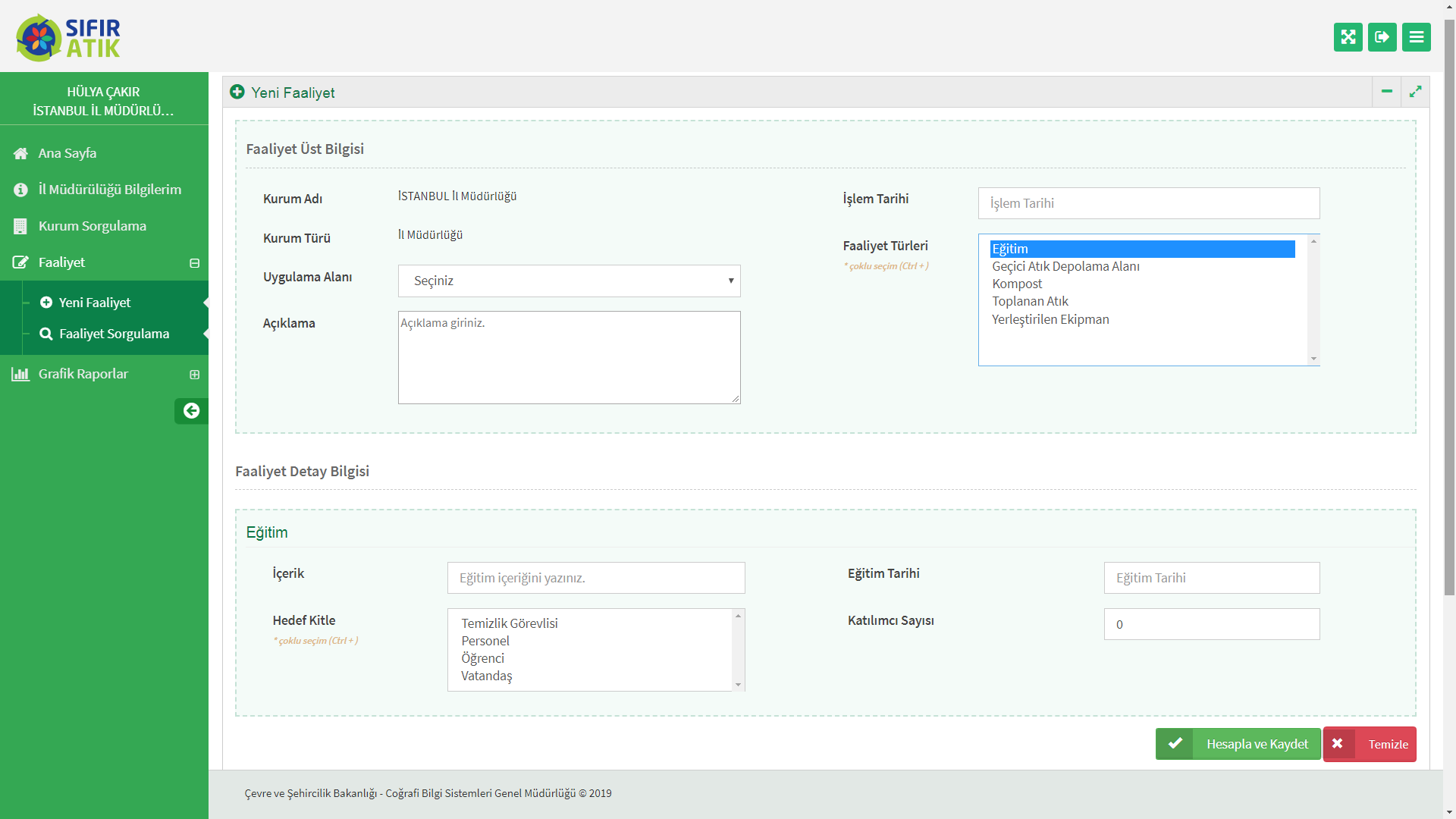 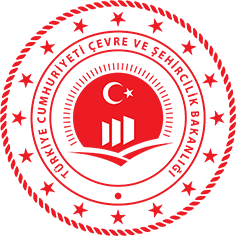 Hizmet Binası Geçici Atık Depolama Alanı
(konteyner, atık türü, resim)
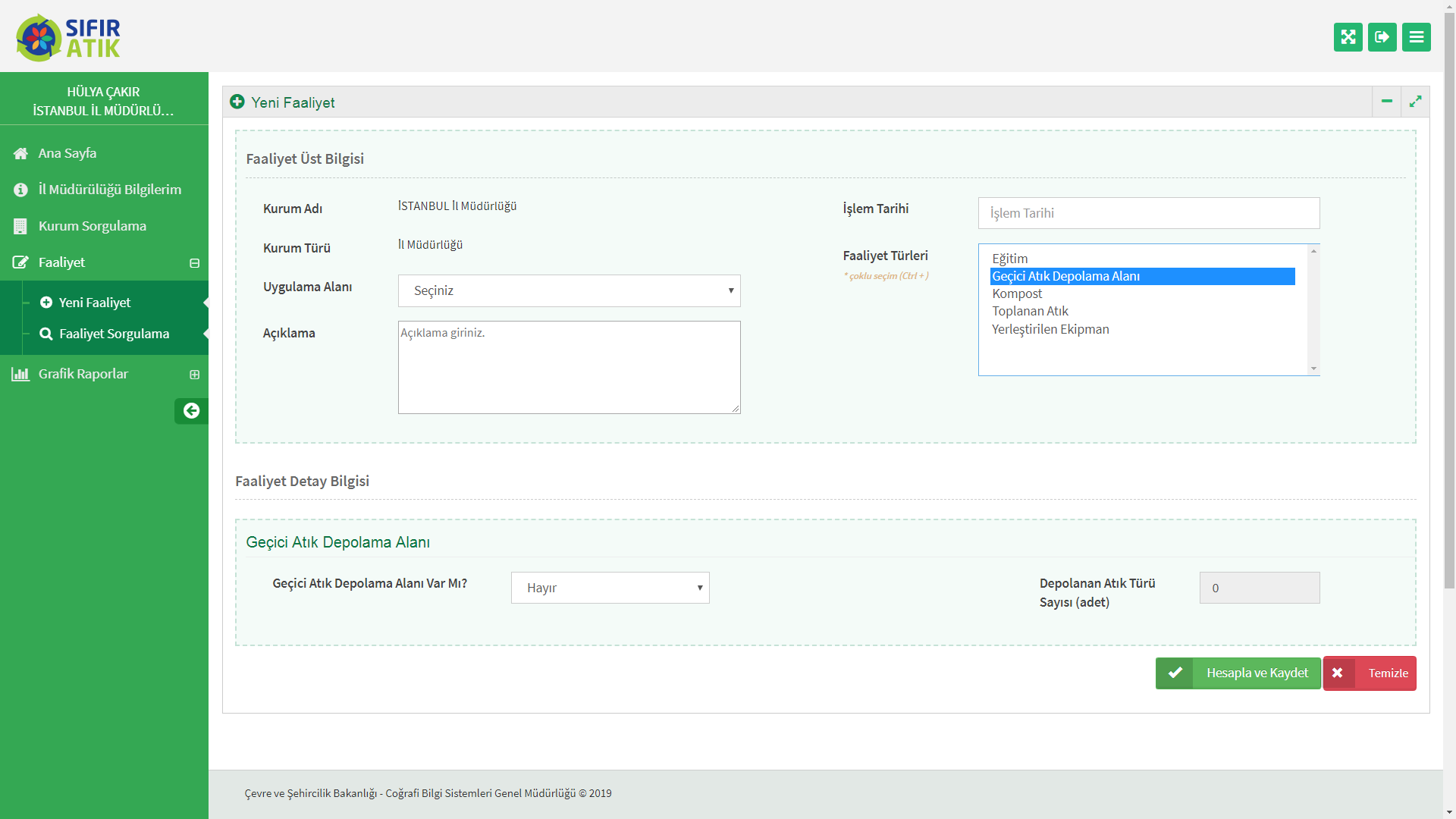 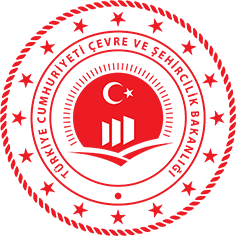 Kompost
(yöntem,besleme miktarı, kapasite, elde edilen kompost, 
kompostun elde edildiği tarih esas alınarak girilir )
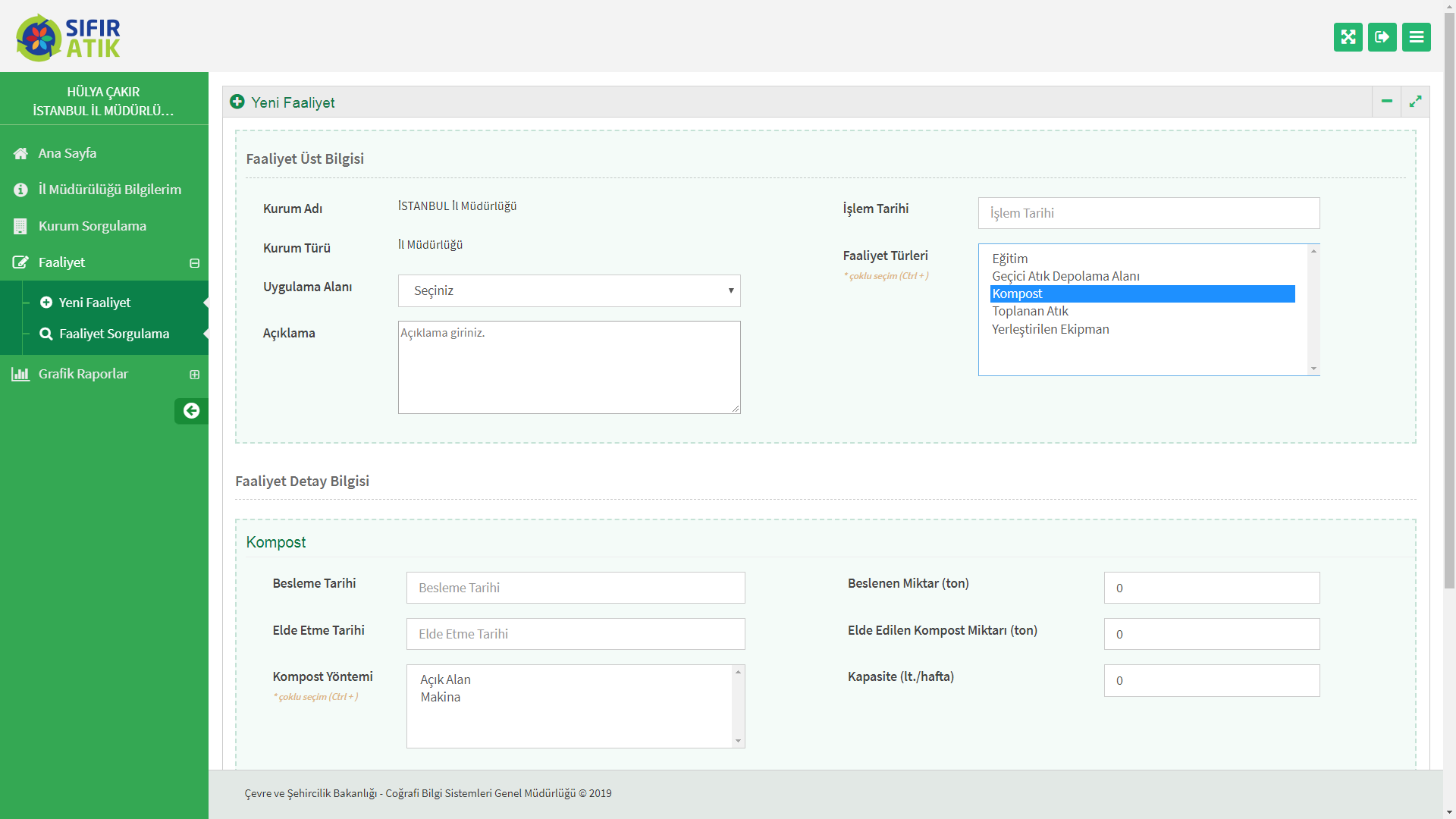 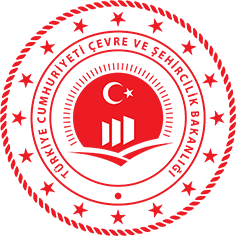 Toplanan Atık
(atık türü,miktarı, teslimi ve teslim belgesi)
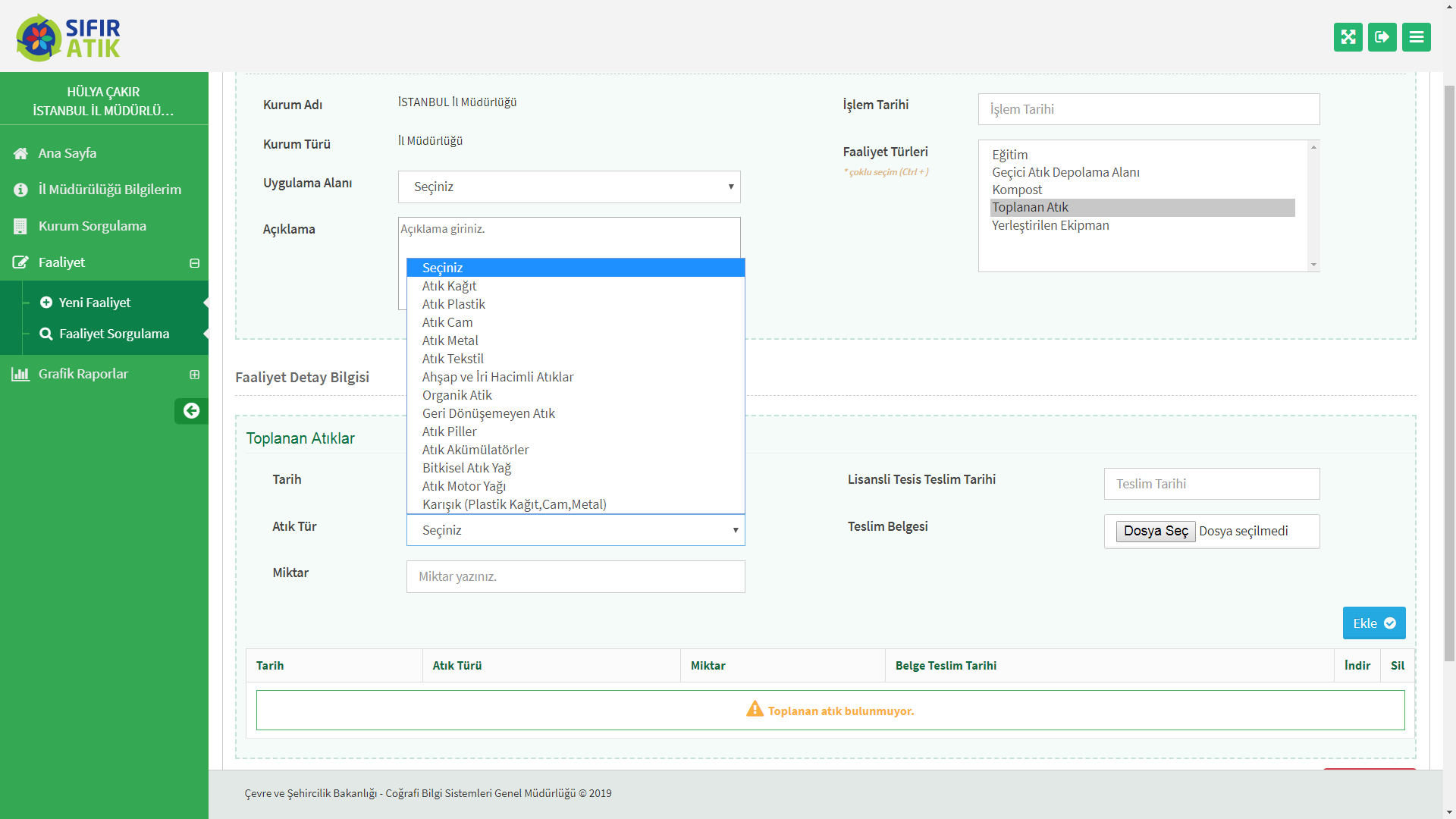 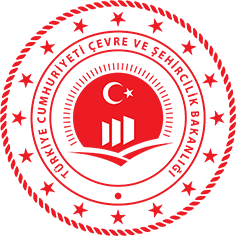 Yerleştirilen Ekipman
(kumbara, konteyner, bölme sayısı, 
atık türü, adet, resim)
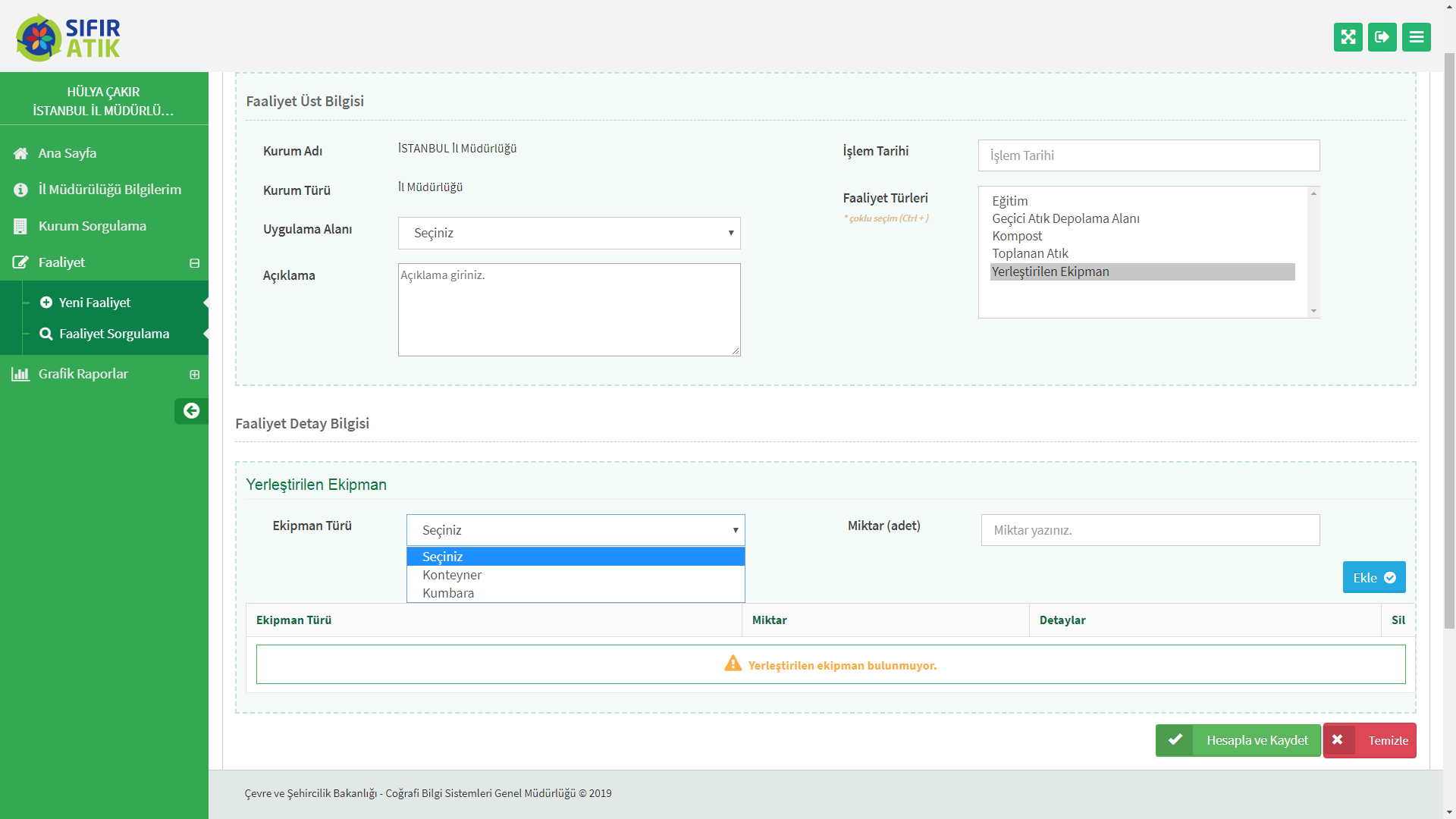 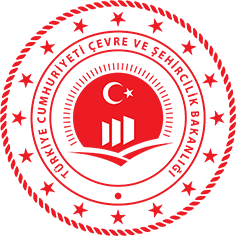 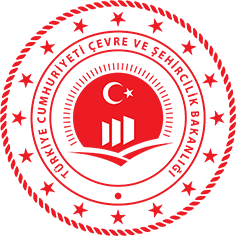 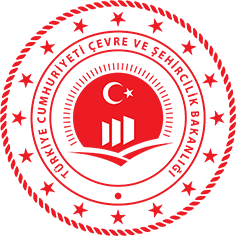 Belediyelerin faaliyet girişi
(Yeni Faaliyet, Uygulama Alanı-Bina ve Genel)
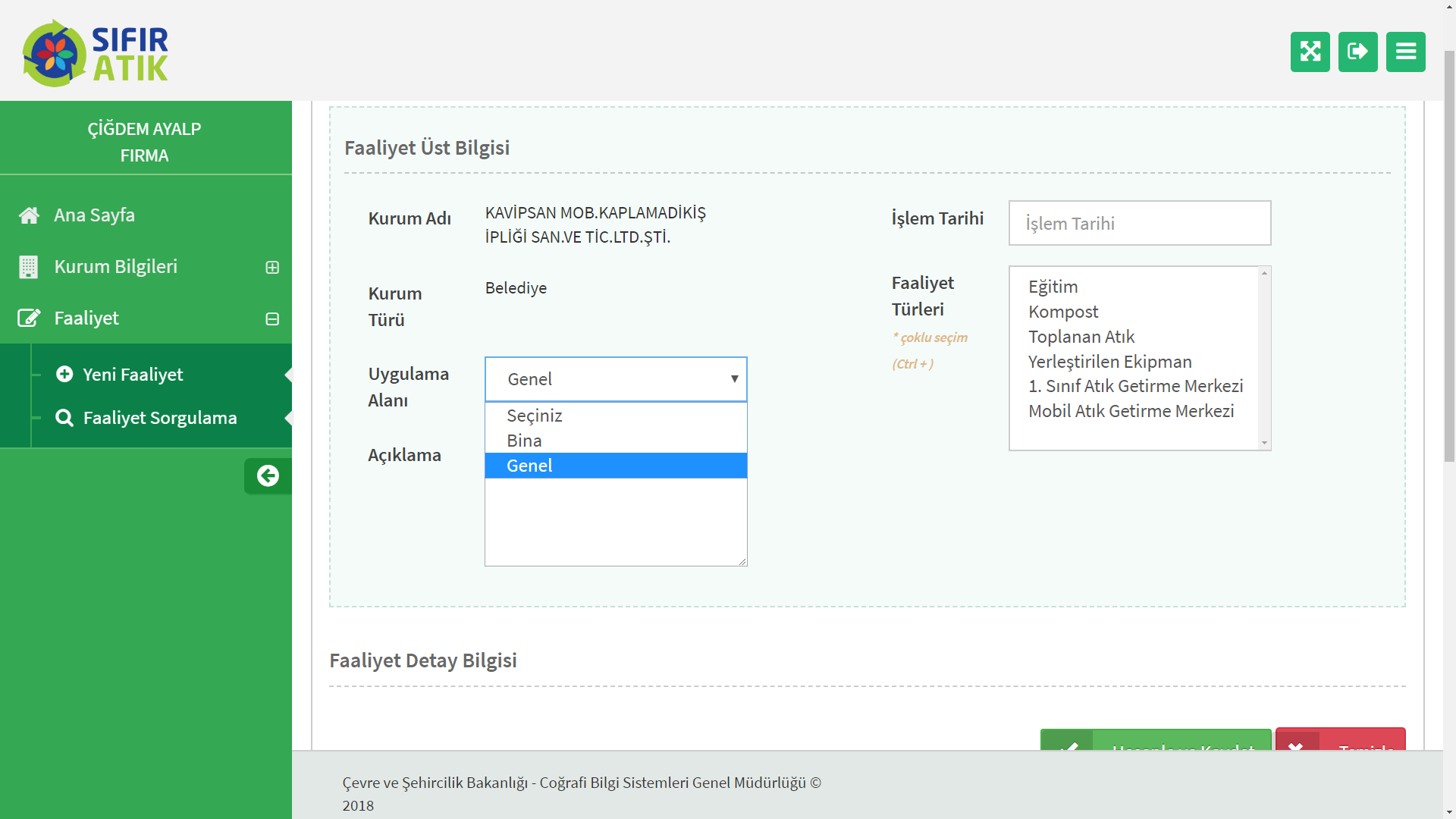 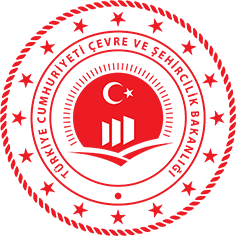 Belediye Geneli Faaliyet Girişi
(Yerleştirilen konteyner, atık türü, adet,
koordinat bilgileri, kimliklendirme ve fotoğraf )
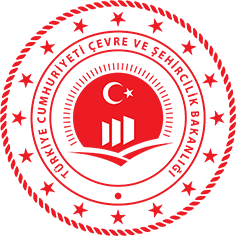 Belediye Geneli 1. Sınıf Getirme Merkezi
(atık türü, sayı,koordinat bilgileri, 
kimliklendirme ve fotoğraf )
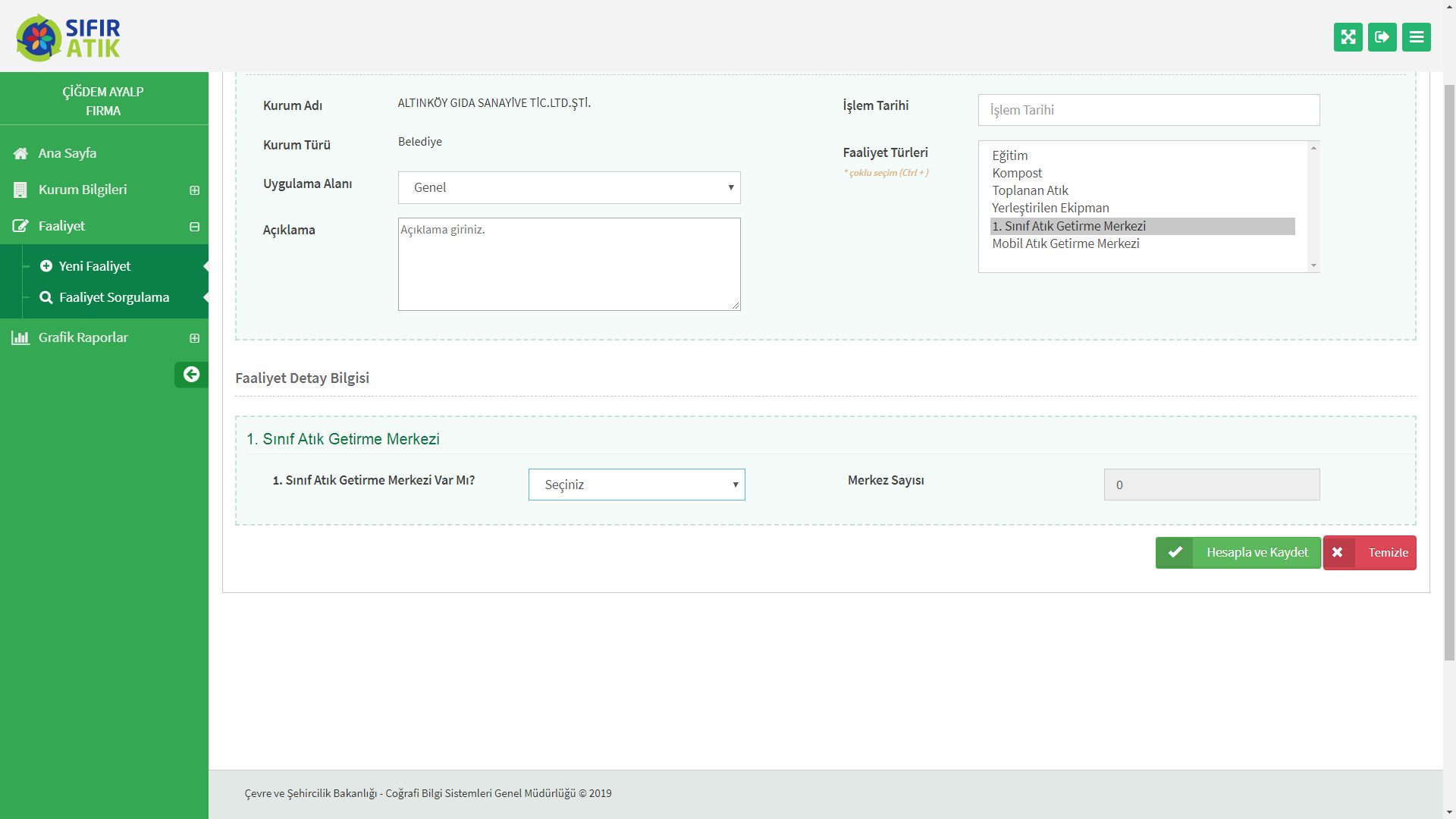 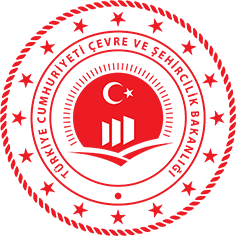 Belediye Geneli Mobil Getirme Merkezi
(atık türü, adet,koordinat bilgileri, 
kimliklendirme ve fotoğraf )
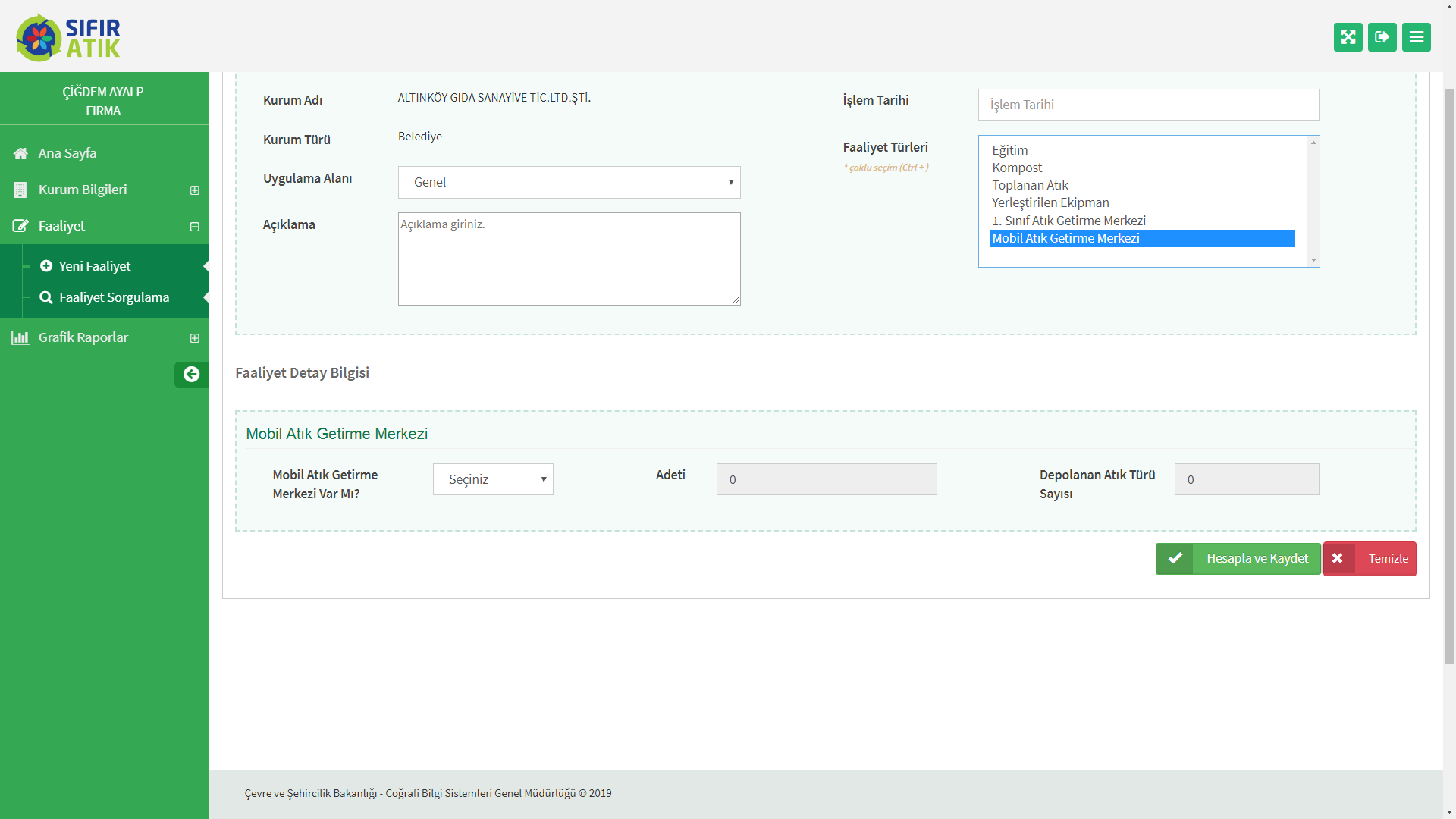 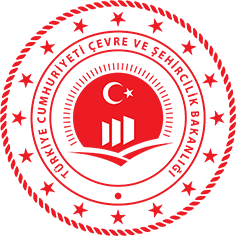 Koordinat bilgileri ve Kimliklendirme
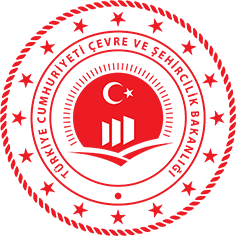 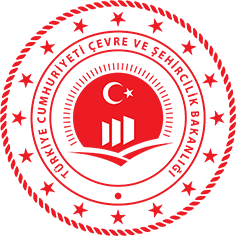 Belediyelerde Sistem Kurulumu
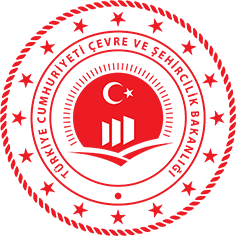 İLETİŞİM